Title I, Part A & Title III, Part A Changes Under ESSA
New Jersey Department of Education
The Office of Supplemental Educational Programs
Karen L. Campbell
Director
Title I, Part A: Intent and Purpose
Title I: Improving the Academic Achievement of the Disadvantaged
Part A: Improving Basic Programs Operated by Local Educational Agencies 
To provide supplemental funding to state and LEAs for resources to help schools with high concentrations of students from low-income families provide a high quality education that will enable all children to meet the state’s student performance standards.
2
Title I - A Brief History
1965 - Elementary and Secondary Education Act (ESEA)
1981 - Educational Consolidation and Improvement  Act (Chapter 1)
1988 - Reauthorized – focus on accountability
1994 - Improving America’s Schools Act (Title I) 
2001 - No Child Left Behind Act
2008 - New Rules – CFR 200
2010 - Secretary’s Blueprint for Reform
2011 - ESEA Flexibility Waivers
2013 - Renewal of ESEA Flexibility Waivers
2015 - Renewal of ESEA Flexibility Waivers   
2015-  Reauthorization- Every Student Succeeds Act (ESSA)
Every Student Succeeds Act (ESSA)
Enacted December 2015
Grants flexibility and authority for states around:
Assessment systems
Accountability systems, interventions, and student supports 
Educator evaluation and support systems
Use of federal funds 
Prohibits the Secretary of Education from requiring states to adopt specific standards, assessments, teacher evaluation methods, or other key policies
4
ESSA Title I, Part A: Standards
Standards aligned with college and career skills; defers to states on how to define such alignment
Not subject to USDE approval. 
USDE may not mandate or incentivize adoption of certain standards.
States may revise standards without approval.
ESSA Title I, Part A: Assessments
Districts may administer a nationally-recognized high school academic assessment in lieu of state assessment 
Must be aligned to state standards and other requirements
States may cap assessment time
6
[Speaker Notes: Same: 
Assessments in math, reading or language arts, and science 
Same timelines (annually in grades 3-8; once in grades 9-12)
At least 95 percent of all students and every student subgroup.]
ESSA Title I, Part A: Accountability
Must include long-term goals and interim progress measures
Components: 
Academic proficiency on state assessments
Graduation rates for high school
English Language Proficiency 
Growth or another statewide academic indicator for K-8 schools
At least one (1) other state-set indicator of school quality or student success
7
[Speaker Notes: Same student subgroups: all students and subgroups (economically disadvantaged, major racial and ethnic groups, students with disabilities, and ELLs).
Indicator 5: Examples-access to and completion of advanced coursework, postsecondary readiness, and school climate and safety.]
ESSA Title I, Part A : Accountability
“Much greater weight" to academic indicators than to other indicators.
Must measure 95 percent of all students and 95 percent of each student subgroup. 
 Opt-outs included in the 95 percent calculation
Former ELs are included for up to four (4) years in ELL subgroup
ESSA Title I, Part A : School Improvement
Identification and differentiation of schools:
“Comprehensive” Support and Improvement: 
Lowest-performing 5% of Title I schools
High schools with <67% graduation rates
Schools with underperforming subgroups that do not improve after a state-determined number of years

“Targeted” Support and Improvement: 
Schools with consistently underperforming subgroups (NJ defines)
Targeted schools that do not show improvement transition to Comprehensive Support and Improvement
9
[Speaker Notes: States must identify these low-performing schools and low-graduation-rate high schools at least once every three years.]
ESSA Title I, Part A: School Improvement
Funding
States:
Must reserve seven (7) percent of Title I, Part A funds, 
or 
The amount a state reserved in FY 2016 under 1003(a) and the amount received under 1003(g). 
SIG eliminated as a separate grant program.
ESSA Title I, Part A: School Improvement
Funding
States may reserve three (3) percent of Title I, Part A allocation for “direct student services,” such as:
Advanced coursework (e.g., Advanced Placement, International Baccalaureate); 
Career and technical education (must lead to an industry-recognized credential); 
Credit recovery; and 
Personalized learning.
ESSA Title I, Part A: School Eligibility
Ranking and Serving of Schools
LEA discretion to lower 75 percent threshold to 50 percent for high schools.
Title III, Part A: Intents and Purpose
Title III: Language Instruction for English Language Learners and Immigrant Students
Part A: Grants and Subgrants for English Language Acquisition and Language Enhancement
To help ensure that limited English proficient (LEP) children, including immigrant children and youth, attain English proficiency and meet the same challenging State academic content and student academic achievement standards as all c hildren are expected to meet.
ESSA Title III, Part A
Eliminates AMAOs (moved to Title I, Part A).
Requires common statewide ELL entrance and exit criteria.
States must identify effective ELL instructional programs and describe steps they will take if funded strategies are not effective.
Districts may use funds for early college high school or dual enrollment
ESSA Title III, Part B (General Provisions)
Defines "English learner with a disability.“

The term ‘‘English learner with a disability’’ means an English learner who is also a child with a disability, as that term is defined in section 602 of the Individuals with Disabilities Education
Act. (ESSA §3201)
Expected Timeline for ESSA Activities
16
Impacts to Districts for 2016-17
Most elements same as in 2015-16, including funding formulas/usages. Exceptions:
Accountability: Annual Measurable Objectives (AMO)/Progress Targets and  Annual Measurable Achievement Objectives  (AMAO) not calculated.
Focus/Priority schools (no exits).
Highly Qualified Teacher (HQT)
Removed under ESSA
NJ determining reporting requirements for Educator Equity plan until new plan(s) are put in place.

Monitoring and associated remediation will focus on areas that continue under ESSA.
17
[Speaker Notes: Priority/Focus Schools:
USDE required decision to freeze or create new lists by March 1, 2016; 
NJ did not have necessary data for evaluating list status by this time and thus had to freeze. 
The Department will evaluate status of Focus/Priority schools as data becomes available to ensure appropriate recognition and support during ESSA transition time.]
ESSA: Resources & Next Steps
Notice of Proposed Rulemaking
Issued May 31, 2016
Comment Period Ends August 1, 2016
https://www.federalregister.gov/articles/2016/05/31/2016-12451/elementary-and-secondary-education-act-of-1965-as-amended-by-the-every-student-succeeds 
New FAQs issued May 4, 2016
http://www2.ed.gov/policy/elsec/leg/essa/faq/essatransitionfaqs050316.pdf
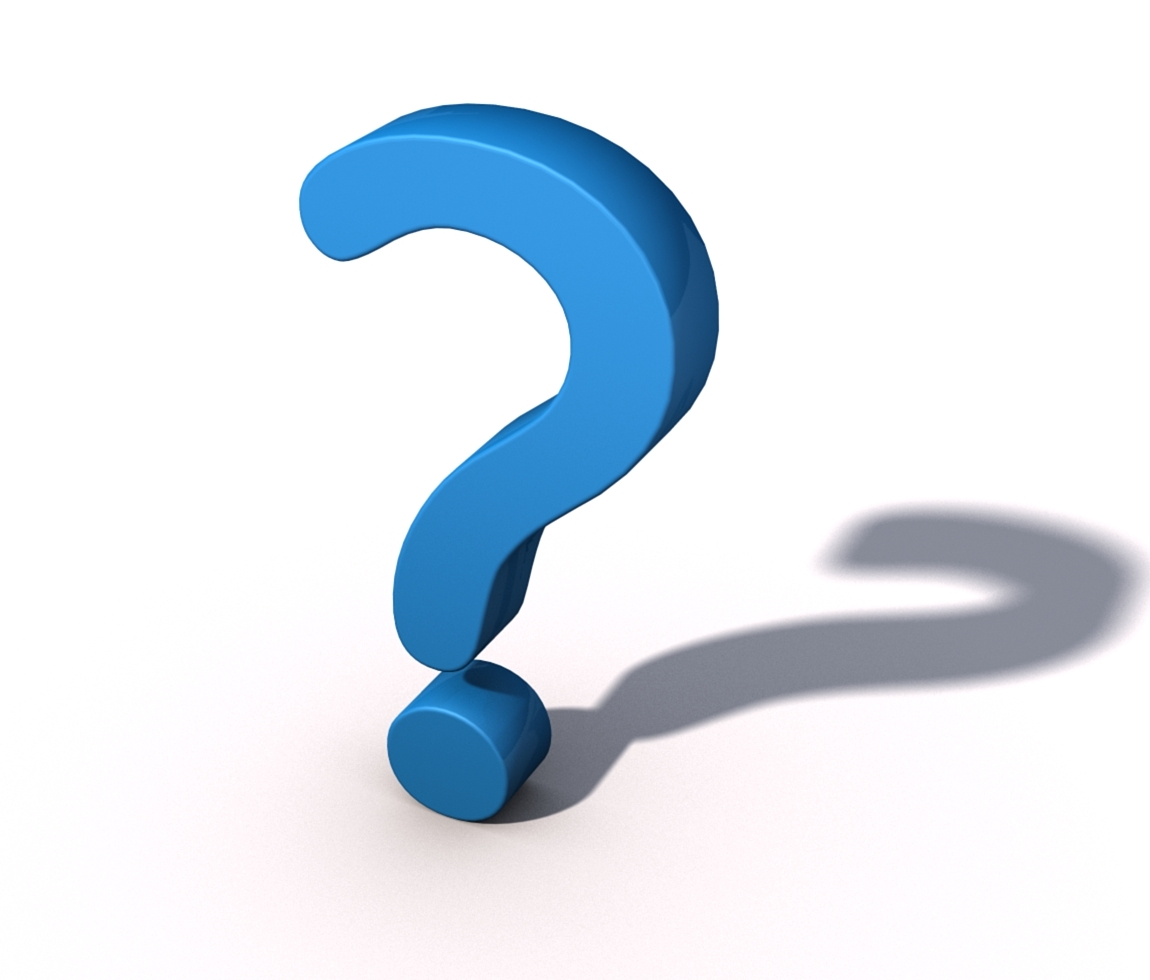 19
Thank You!
essa@doe.state.nj.us
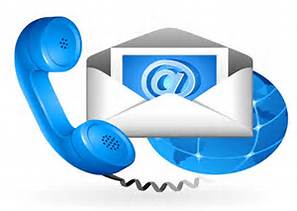